Overview of Recent MESA Findings
Gregory Burke and Diane Bild

MESA OSMB meeting

September 21, 2011
Impaired fasting glucose was not independently associated with an increased risk of incident cardiovascular events over 7.5 years.
Yeboah, continued
Yeboah, continued
Yeboah, continued
IFG is not a risk factor for CVD, independent of age, sex, race/ethnicity, BMI, SBP, TC, HDL, TGs, smoking, BP medication and statins.

 Diabetes was associated with a 1.9-fold independent risk.

IFG carried a  13-fold risk for the development of diabetes.
Higher left ventricular mass was significantly associated with higher incidence of hypertension.
Shimbo, continued
Shimbo, continued
LV mass is a well-documented consequence of long-standing hypertension.

This study demonstrated that LV mass predicted the development of hypertension after adjusting for confounders.  This was previously shown in Framingham and the Strong Heart Study.

Quartile 4 of LV mass was associated with a 1.8-fold increased risk of hypertension over 4.8 years.
Regional wall motion abnormality was independently associated with incident heart failure.
Yan, continued
Baseline prevalence of regional myocardial dysfunction (RMD) was 25.6%.

After adjusting for risk factors, RMD was associated with a 2.6-fold increased risk of HF.
Homeostasis model of insulin resistance predicts coronary artery calcification incidence and progression.
Blaha, continued
Blaha, continued
The rate of incident CAC for the 1st—4th quartiles of HOMA-IR - 4.4, 5.4, 6.8, and 7.8 per 100 person-yrs 

Adjusted for age, sex, ethnicity, site, & years in between scans, participants in the 2nd–4th quartiles were 1.2, 1.5, and 1.8 times more likely to develop CAC than those in the 1st quartile.

However, HOMA-IR was no longer predictive after adjusting for metabolic syndrome components and other established risk factors
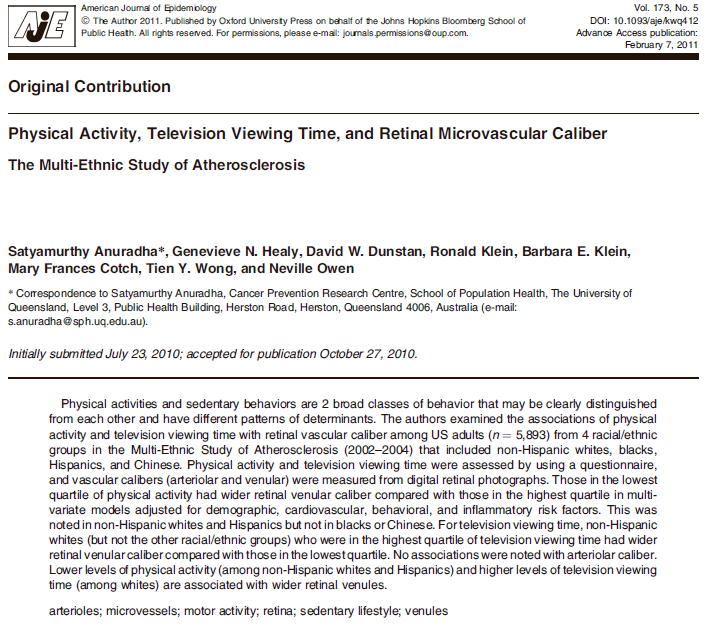 Lower levels of physical activity (among non-Hispanic whites and Hispanics) and higher levels of television viewing time (among whites) are associated with wider retinal venules.
Anuradha, continued
Microvascular changes in the retina of the eye are thought to represent a directly visible microvascular phenotype of endothelial dysfunction.

Lower levels of physical activity and higher levels of television viewing time are associated with wider retinal venules, independent of known sociodemographic, cardiovascular, and behavioral risk factors.
Anuradha, continued
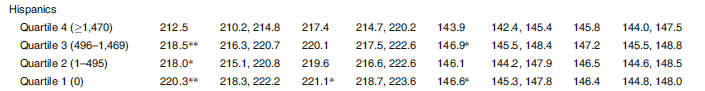 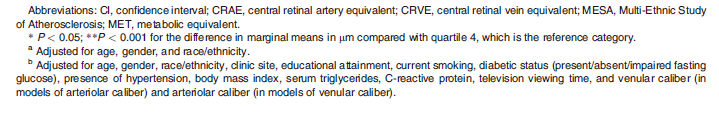 Anuradha, continued
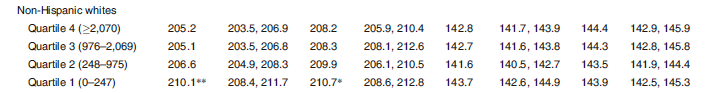 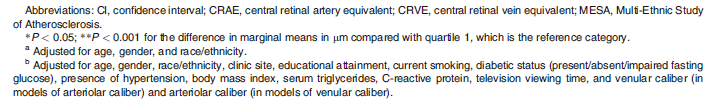 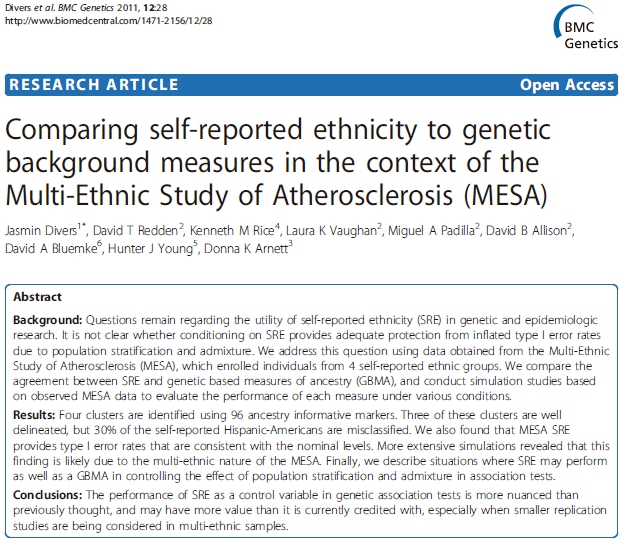 Self-reported ethnicity is strongly associated with AIMs.
Divers, continued
Some researchers have proposed banning use of self-reported race and ethnicity because they are poorly defined social constructs with weak biologic and genetic bases.

Some studies have found SRE to be closely related to an individual’s genetically estimated ancestry proportions.
Divers, continued
Divers, continued
Divers, continued
High degree of agreement between self-reported ethnicity and two genetic based measures of ancestry computed using genotyped ancestry informative markers.

Four clusters identified using 96 ancestry informative markers. Three of the clusters are well-delineated, but 30% of the self-reported Hispanic-Americans were misclassified. 

Self-reported Hispanic-Americans were the most heterogeneous group.
For individuals with discordant LDL cholesterol levels and LDL particle number (LDL-P), the LDL attributable atherosclerotic risk is better indicated by LDL-P.
Otvos, continued
Low-density lipoprotein (LDL) is conventionally quantified in terms of the mass of cholesterol carried by these particles.

However, for the same cholesterol mass, people may have different particle numbers.
Otvos, continued
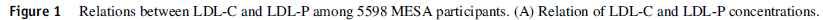 Otvos, continued
Otvos, continued
Reviews papers on relationships between air pollution and CRP, HRV, retinal vessel measures, SBP, arterial stiffness, urinary albumin, LV mass, coronary calcium, carotid IMT, & aortic calcification found in MESA. Red indicates signficiant association.
Gill, continued
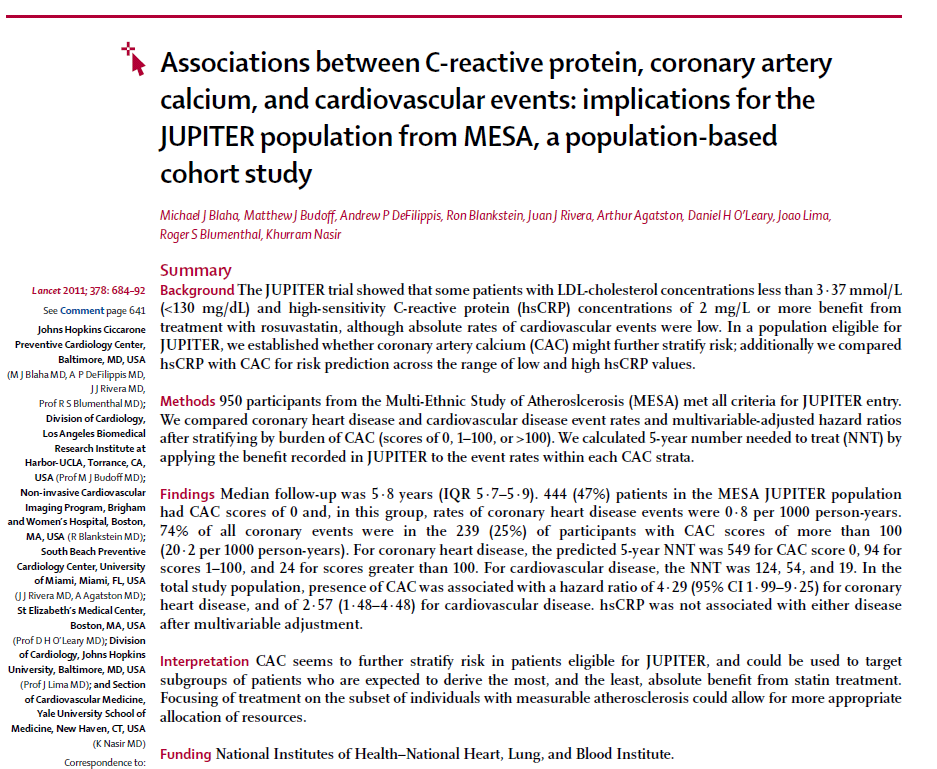 CAC was a stronger predictor of CVD than hsCRP.  Among persons with high CRP and low LDL, CAC predicted CVD.
Liver attenuation and pericardial adipose tissue were associated with insulin resistance, independent of BMI and waist circumference. There were significant differences by ethnicity in the liver attenuation-insulin resistance relationships.
McAuley, continued
Insulin resistance was related to liver attenuation, pericardial adipose tissue, BMI, and waist circumference.
McAuley, continued
For liver attenuation and insulin resistance, regression coefficients per 1 SD increment in HOMA were 0.10 ± 0.01 for whites, 0.11 ± 0.02 for Chinese, 0.08 ± 0.2 for blacks, and 0.14 ± 0.01 for Hispanics.
HOMA – BMI relationships were strongest for Chinese and weakest for African Americans.  HOMA – waist circumference relationships were strongest in African Americans.
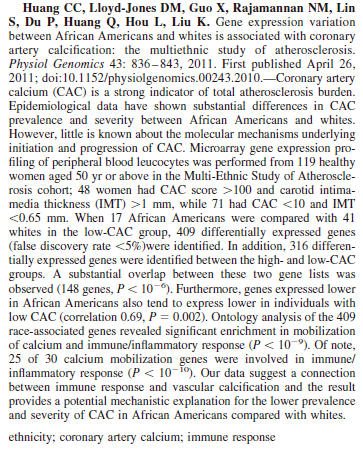 Huang, continued
African Americans have a lower prevalence of coronary calcification than whites.

We found a large number of differentially expressed genes between these two ethnic groups among those with low CAC scores. Investigation of the functional modules of the race-associated genes revealed enrichment and substantial overlap of two major functional axes: calcium mobilization and immune response.
Associations of occupation, job control and job demands with intima-media thickness: The Multi-Ethnic Study of Atherosclerosis


Kaori Fujishiro,1 Ana V Diez Roux,2 Paul Landsbergis,3 Sherry Baron,1 R Graham Barr,4 Joel D Kaufman,5 Joseph F Polak,6 and Karen Hinckley Stukovsky7



Occup Environ Med. 2011 May;68(5):319-26. Epub 2010 Oct 8.
Blue-collar jobs and low levels of job control were associated with the development of subclinical atherosclerosis
Fujishiro et. al.
Blue-collar workers had greater internal carotid artery (ICA)-IMT than managers/professionals after adjustments were made for traditional cardiovascular disease risk factors and SES, suggesting that blue-collar jobs carry additional risk. 
 
Occupational category was more strongly associated with ICA-IMT, whereas job control was more strongly associated with common carotid artery (CCA)-IMT. 

Low job control was associated with greater CCA-IMT, with the association being stronger for those in high-demand jobs than in low-demand jobs.
These findings represent only a subset of MESA Publications over one yearMuch More is to Come!!!